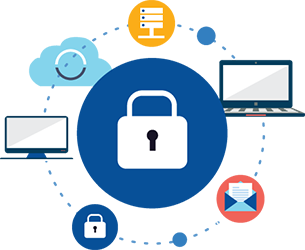 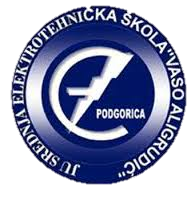 PREDNOSTI INTERNETA
MANE INTERNETA
UVOD
PREDNOSTI I NEDOSTACI KORIŠĆENJA INTERNETA SA ASPEKTA TAČNOSTI INFORMACIJA
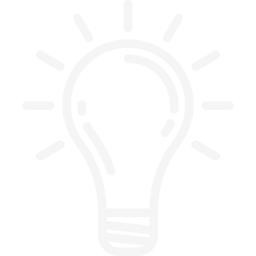 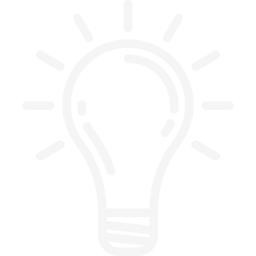 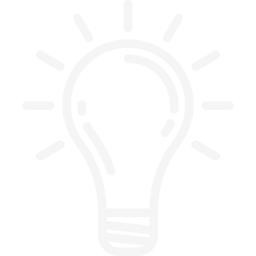 NASTAVNIK : SPASOJE PAPIĆ
Moderni život postao je lakši, a ljudi širom svijeta moraju da  zahvale ogromnom doprinosu internet tehnologije, u smislu komunikacije i razmjene informacija. Dakle, možemo koristiti internet za komunikaciju sa ljudima širom svijeta, možemo da poslujemo putem interneta, sklapamo nova prijateljstva i upoznajemo različite kulture, pretražujemo ​​informacije, proučavamo itd.

Internet omogućava ne samo komunikaciju putem e-pošte, već i osigurava laku dostupnost informacija, slika i proizvoda između ostalog. Svakodnevno Internet nastavlja da pruža novu uslugu, nešto novo što je neizmjerno povoljno i što olakšava život web korisnicima.
POVEZIVANJE, KOMUNIKACIJA I DIJELJENJE
UVOD
INFORMACIJE, ZNANJE I UČENJE
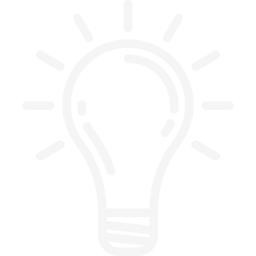 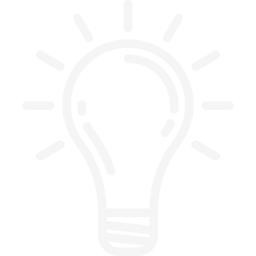 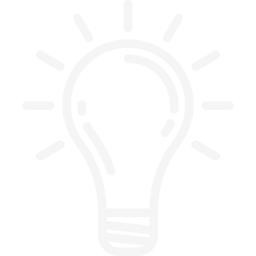 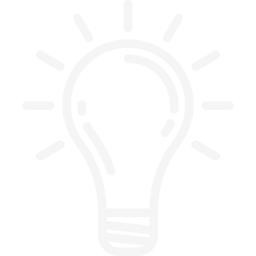 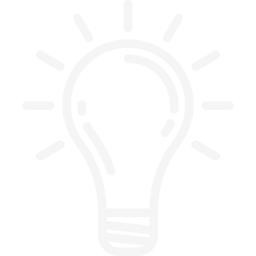 ZABAVA
ADRESA, MAPIRANJE I KONTAKT INFORMACIJE
PREDNOSTI INTERNETA
Svjedoci smo da se na internetu posljednih godina sve više javlja netačnih i lažnih informacija.

Senzacionalne informacije plasirane da privuku što više čitalaca možemo vidjeti na raznim blogovima, pa čak i na ozbiljnim portalima.

Sloboda da svako može da objavi sadržaj koji želi, čini internet demokratičnijim mjestom. Više nismo bombardovani sadržajem putem televizije ili radija, već sami biramo šta želimo da vidimo i čitamo na internetu. 

U nastavku lekcije su navedene prednosti i nedostaci interneta.
POVEZIVANJE, KOMUNIKACIJA I DIJELJENJE
UVOD
INFORMACIJE, ZNANJE I UČENJE
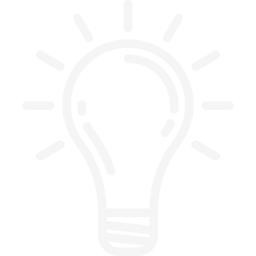 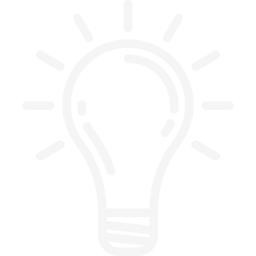 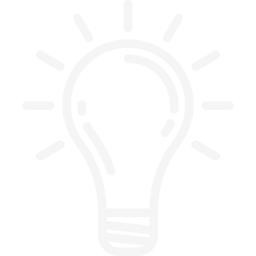 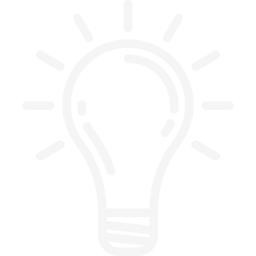 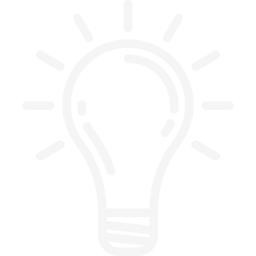 ZABAVA
ADRESA, MAPIRANJE I KONTAKT INFORMACIJE
PREDNOSTI INTERNETA
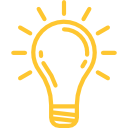 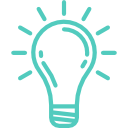 ADRESA, MAPIRANJE I KONTAKT INFORMACIJE
INFORMACIJE, ZNANJE I UČENJE
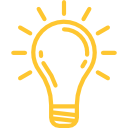 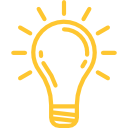 PRODAJA I ZARADA
POVEZIVANJE, KOMUNIKACIJA I DIJELJENJE
ADRESA, MAPIRANJE I KONTAKT INFORMACIJE
PREDNOSTI INTERNETA
POVEZIVANJE, KOMUNIKACIJA I DIJELJENJE
about
INFORMACIJE, ZNANJE I UČENJE
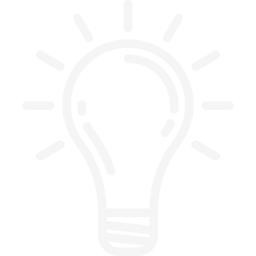 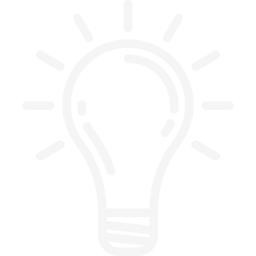 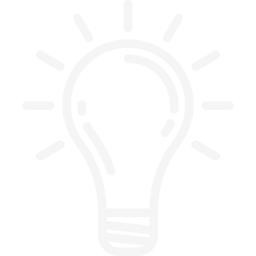 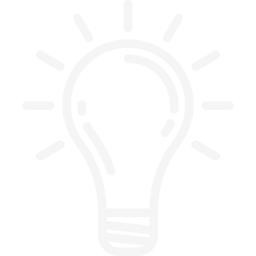 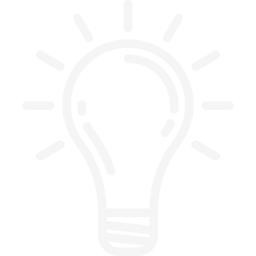 BANKARSTVO, RAČUNI I KUPOVINA
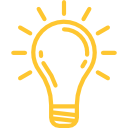 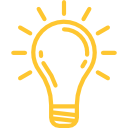 SARADNJA I RAD OD KUĆE
ADRESA, MAPIRANJE I KONTAKT INFORMACIJE
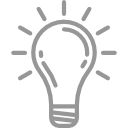 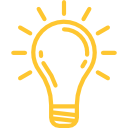 ZABAVA
BANKARSTVO, RAČUNI I KUPOVINA
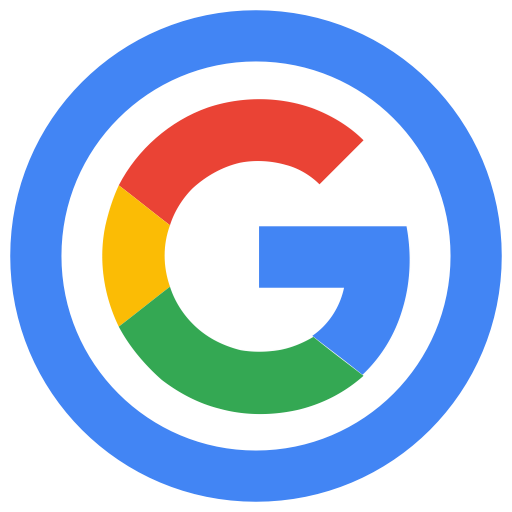 Informacije, znanje i učenje

Internet sadrži beskonačan niz znanja i informacija koje vam omogućavaju da saznate skoro sve o bilo kojoj temi ili pitanju koje imate. 

Pomoću pretraživača poput Google-a, možete postaviti gotovo svako pitanje i pronaći web stranicu sa odgovorom i informacijama o tom pitanju. 

Postoje milioni video zapisa na web lokacijama poput YouTube-a, koji objašnjavaju različite teme, pa čak i internetskih časova koji će vam pomoći da naučite više različitih predmeta.
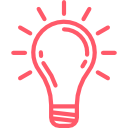 INFORMACIJE, ZNANJE I UČENJE
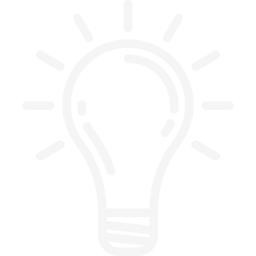 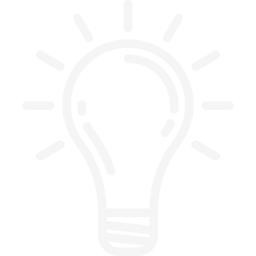 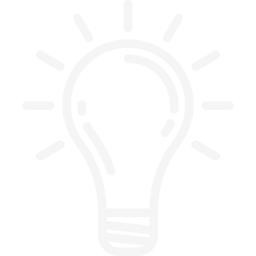 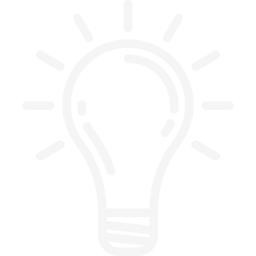 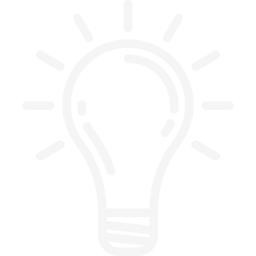 ADRESA, MAPIRANJE I KONTAKT INFORMACIJE
POVEZIVANJE, KOMUNIKACIJA, DIJELJENJE
ZABAVA
UVOD
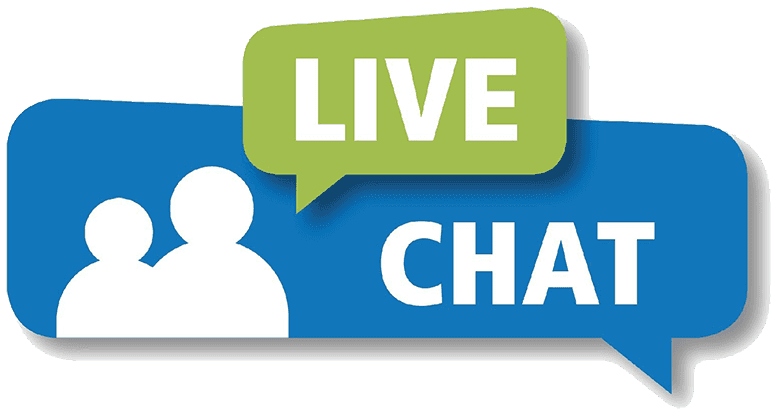 Povezivanje, komunikacija, dijeljenje

U prošlosti bi trebali dani, a ponekad i mjeseci da bi neko pismo stiglo do odredišta. Danas putem interneta možete slati e-poštu bilo kome u svijetu i često je možete dostaviti za manje od jednog minuta. Drugi oblici komunikacije, kao što su chat i VOIP , takođe vam omogućavaju neposrednu komunikaciju sa bilo kim na svijetu.
Online forumi su takođe mjesta na kojima se ljudi koji imaju zajedničke interese mogu povezati i razgovarati o tome u čemu uživaju ili postavljati pitanja drugim stručnjacima iz te oblasti.
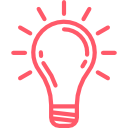 INFORMACIJE, ZNANJE I UČENJE
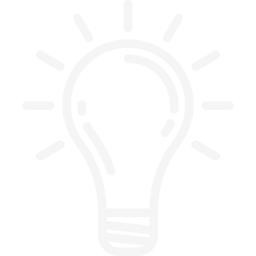 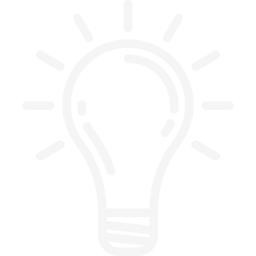 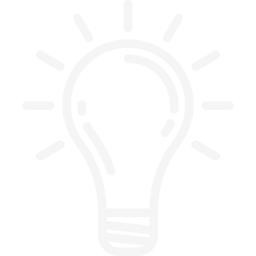 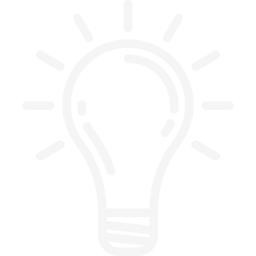 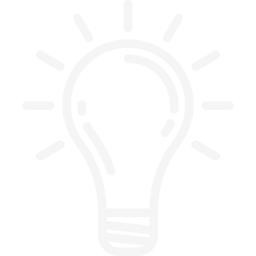 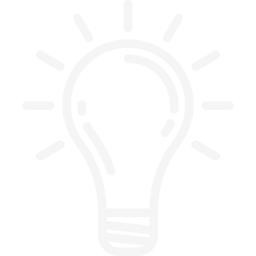 ZABAVA
UVOD
POVEZIVANJE, KOMUNIKACIJA, DIJELJENJE
ADRESA, MAPIRANJE I KONTAKT INFORMACIJE
PREDNOSTI INTERNETA
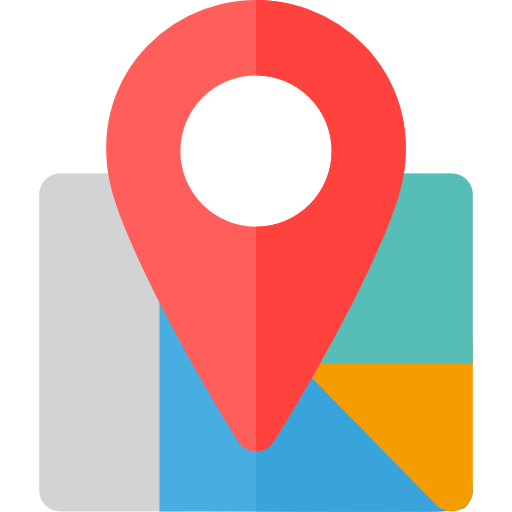 Adresa, mapiranje i kontakt informacije

Uz pomoć GPS tehnologije, Internet vas može usmjeriti na svako mjesto na svijetu. Brzo se možete uputiti do svoje lokacije ili pronaći prodavnice u vašem okruženju koje bi vam mogle prodati ili pružiti uslugu koja vam je potrebna. 

Današnji pretraživači takođe su dovoljno pametni da znaju vašu lokaciju i pomažu vam dati najrelevantnije pretrage za vaše područje. Na primjer, ako vam je potreban vodoinstalater i tražite "vodoinstalatera", dobićete listu lokalnih vodoinstalatera u vašem području.
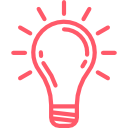 INFORMACIJE, ZNANJE I UČENJE
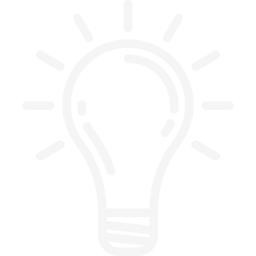 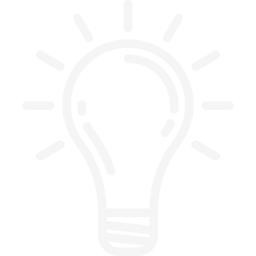 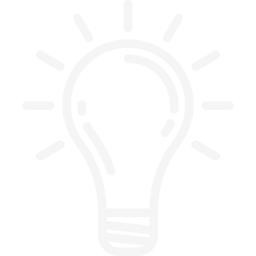 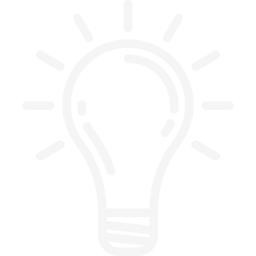 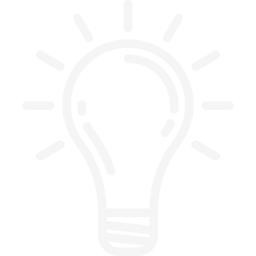 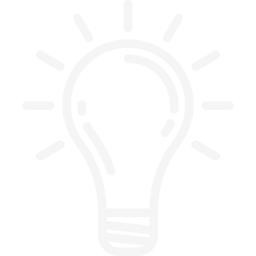 ZABAVA
POVEZIVANJE, KOMUNIKACIJA, DIJELJENJE
PREDNOSTI INTERNETA
UVOD
ADRESA, MAPIRANJE I KONTAKT INFORMACIJE
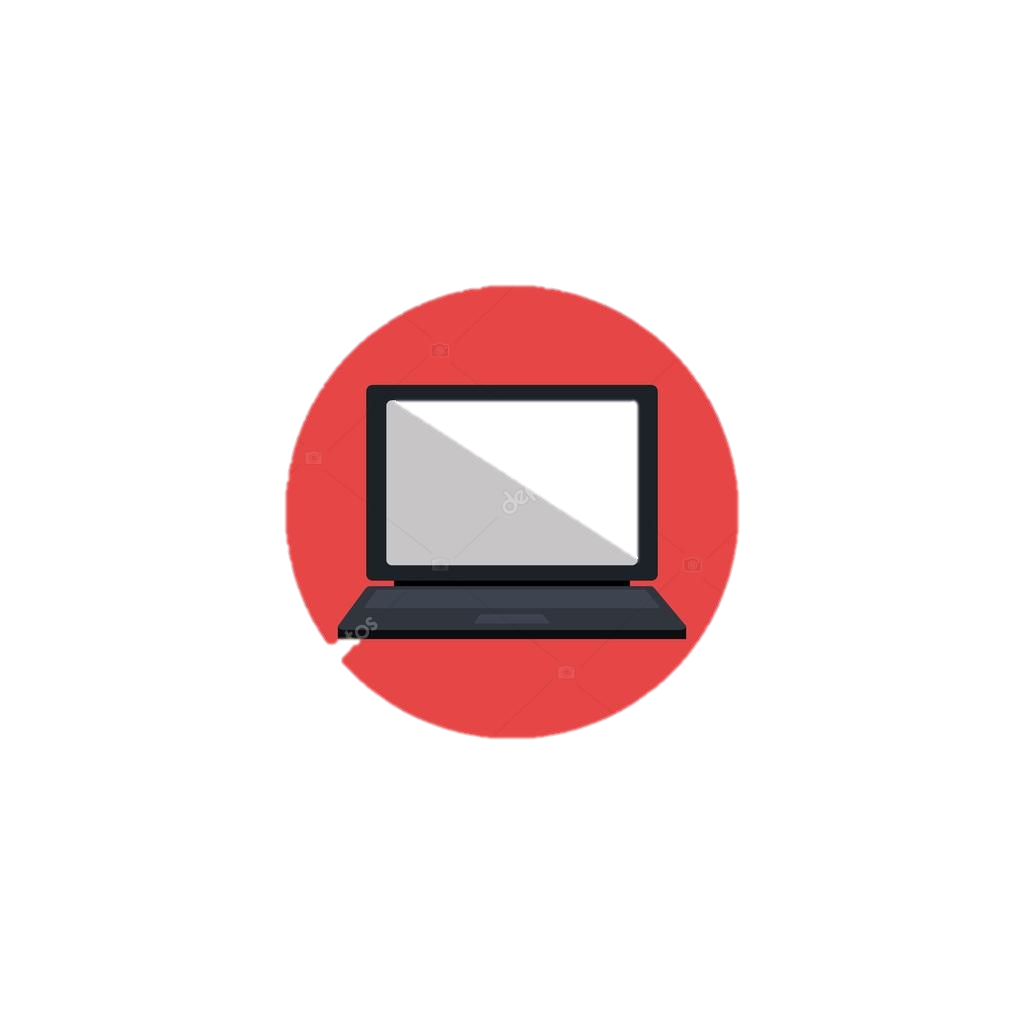 Zabava

Internet omogućava svima pristup beskonačnoj ponudi zabave, sa pristupom gledanju videa, gledanju filmova, slušanju muzike, pa čak i igranju igara putem interneta.
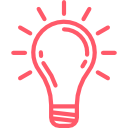 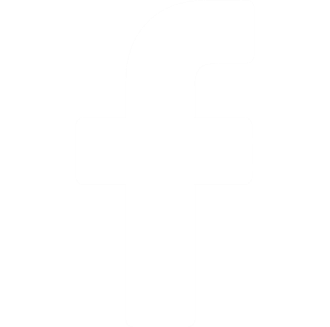 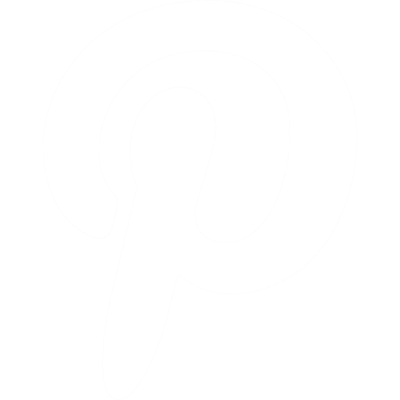 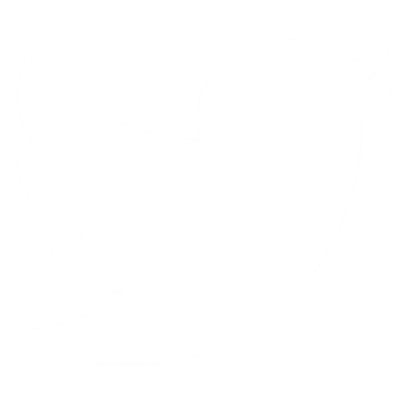 INFORMACIJE, ZNANJE I UČENJE
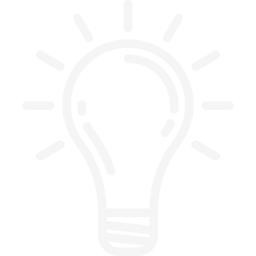 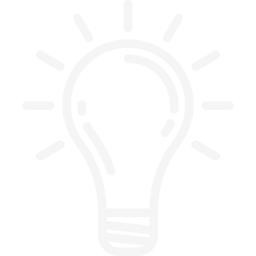 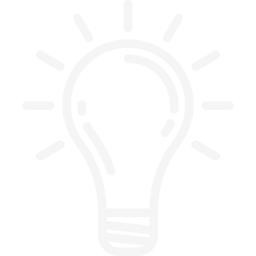 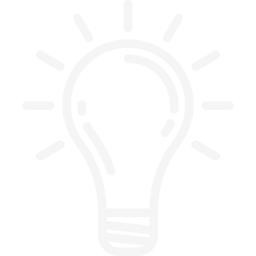 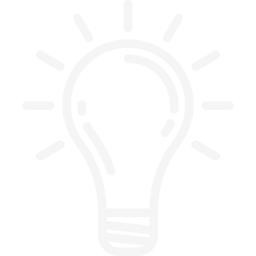 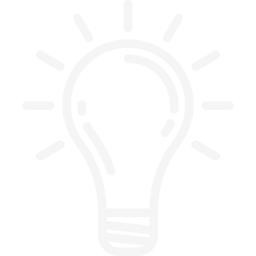 ZABAVA
UVOD
POVEZIVANJE, KOMUNIKACIJA, DIJELJENJE
PREDNOSTI INTERNETA
ADRESA, MAPIRANJE I KONTAKT INFORMACIJE
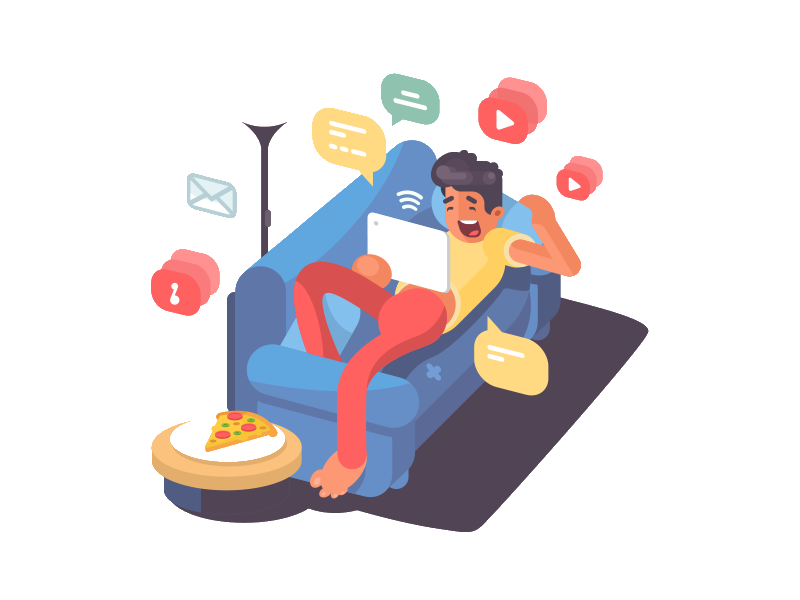 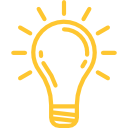 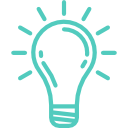 NEŽELJENA POŠTA I OGLAŠAVANJE
NASILJE, TROLOVI, LOVCI I ZLOČIN
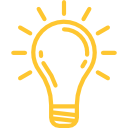 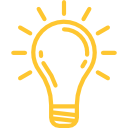 DEPRESIJA, USAMLJENOST I SOCIJALNA IZOLACIJA
PORNOGRAFSKE I NASILNE SLIKE
ZAVISNOST I GUBLJENJE VREMENA
PORNOGRAFSKE I NASILNE SLIKE
about
NASILJE, TROLOVI, LOVCI I ZLOČIN
MANE INTERNETA
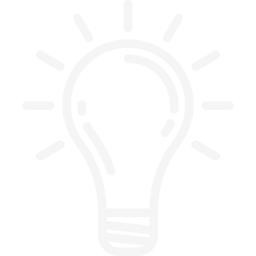 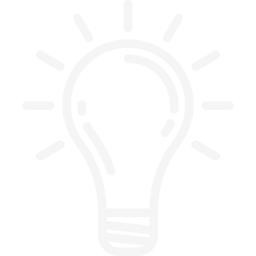 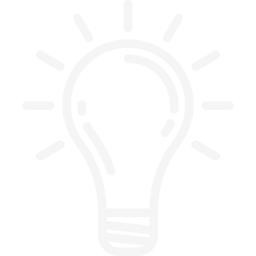 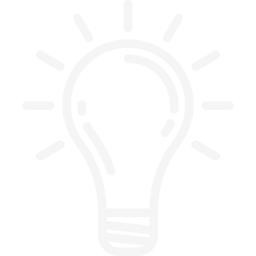 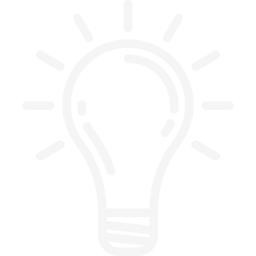 KRAĐA IDENTITETA, HAKOVANJE, VIRUSI
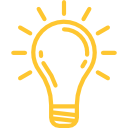 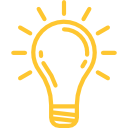 URUŠAVANJE ZDRAVLJA I GOJAZNOST
ZAVISNOST I GUBLJENJE VREMENA
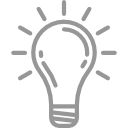 KRAĐA IDENTITETA, HAKOVANJE, VIRUSI
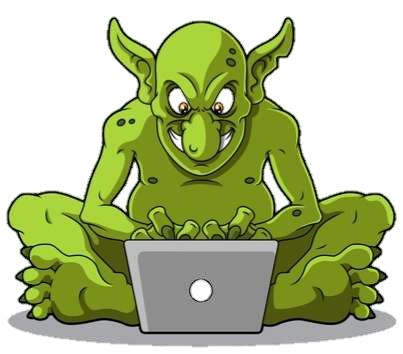 Nasilje, trolovi, lovci i zločin

Svako ko je provodio vrijeme na Internetu naišao je na trolove ili nasilnike. Još jedno pitanje koje se tokom godina povećavalo je sajber nasilje .

Sa ljudima koji dijele informacije na Internetu, stalkeri (lovci, tragači), mogu da imaju manje poteškoća u pronalaženju ličnih podataka o drugima na različite načine.

Skrivena mjesta na Internetu i dubokom webu takođe mogu biti mjesto za kriminalce koji mogu da posluju bez toliko straha da će biti uhvaćeni. Globalna publika takođe pruža kriminalcima više načina da prikupe svoju robu.
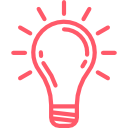 NASILJE, TROLOVI, LOVCI I ZLOČIN
KRAĐA IDENTITETA, HAKOVANJE, VIRUSI
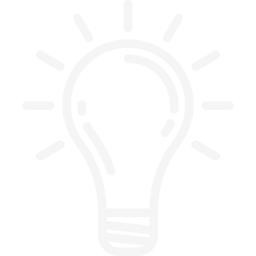 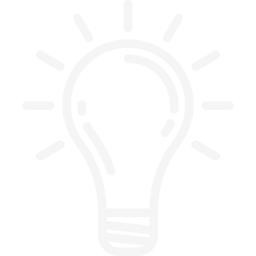 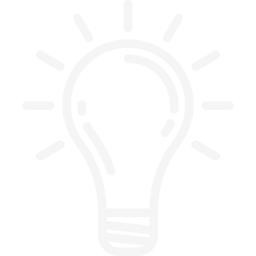 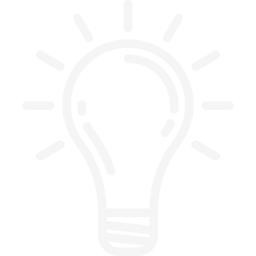 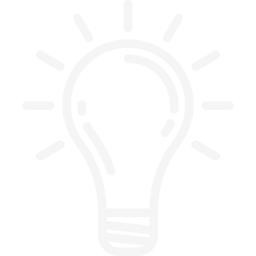 ZAVISNOST I GUBLJENJE VREMENA
PORNOGRAFSKE I NASILNE SLIKE
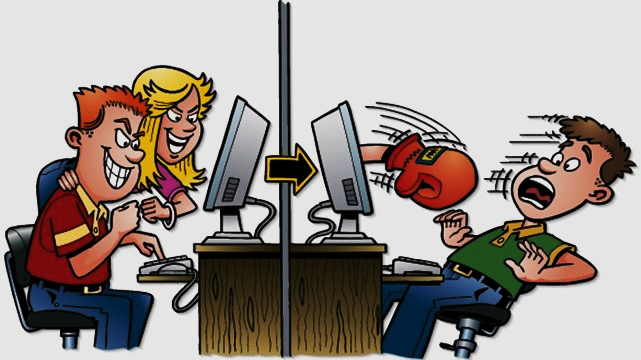 Pornografske i nasilne slike

U našem digitalnom dobu postoji gotovo beskonačna količina sadržaja na Internetu. Iako postoje nevjerovatni resursi, poput Wikipedie, postoji i manje poželjan sadržaj. Stoga korisnici mogu slučajno naići na nasilne ili pornografske slike koje možda ne žele vidjeti.
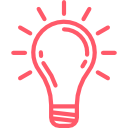 NASILJE, TROLOVI, LOVCI I ZLOČIN
KRAĐA IDENTITETA, HAKOVANJE, VIRUSI
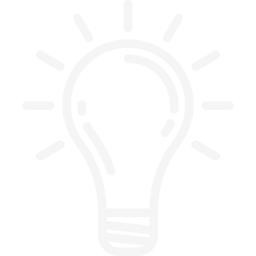 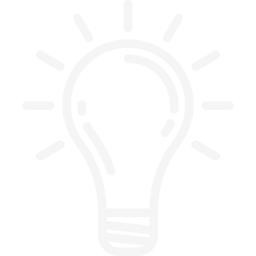 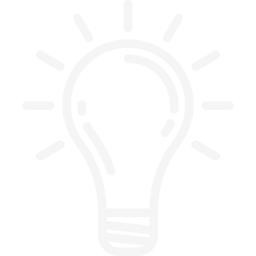 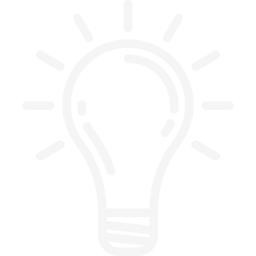 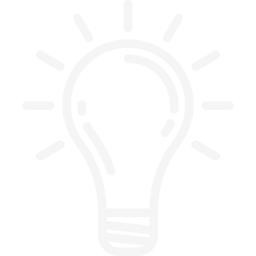 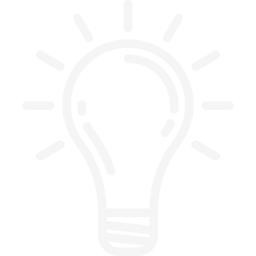 PORNOGRAFSKE I NASILNE SLIKE
UVOD
ZAVISNOST I GUBLJENJE VREMENA
MANE INTERNETA
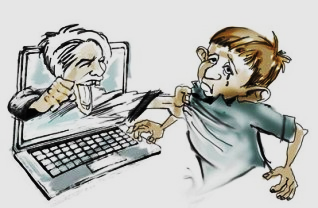 Zavisnost, gubljenje vremena i odvlačenje pažnje

Surfovanje i igranje igara na Internetu mogu brzo postati vrlo zarazni. To može dovesti do toga da ćete na internetu provesti puno neozbiljnog vremena, umjesto da učinite nešto produktivno, za sebe i za društvo u cjelini. Uz istu napomenu, Internet takođe može ugroziti produktivnost na radnom mjestu.
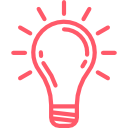 NASILJE, TROLOVI, LOVCI I ZLOČIN
KRAĐA IDENTITETA, HAKOVANJE, VIRUSI
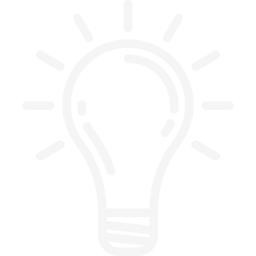 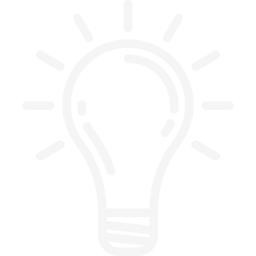 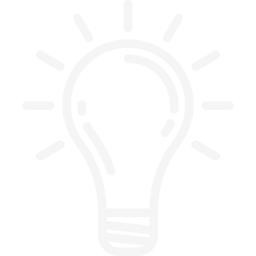 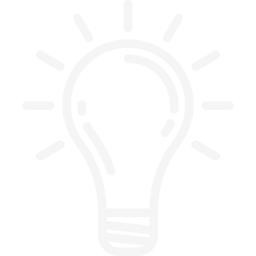 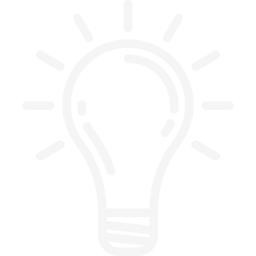 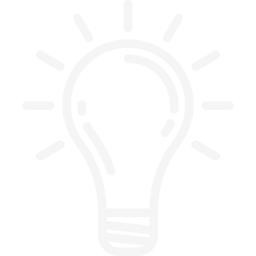 PORNOGRAFSKE I NASILNE SLIKE
MANE INTERNETA
ZAVISNOST I GUBLJENJE VREMENA
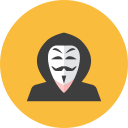 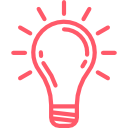 Krađa identiteta, hakovanje, virusi i varanje

Pristupom milijardama računara, računarski hakeri i zlonamjerni korisnici mogu hakovati račune i krasti lične podatke koji bi se mogli koristiti za krađu identiteta. Internet takođe povezuje sve računare međusobno, tako da hakeri mogu skenirati milione računara i brzo prepoznati koji su računari ranjivi za napad.
NASILJE, TROLOVI, LOVCI I ZLOČIN
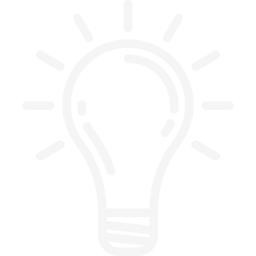 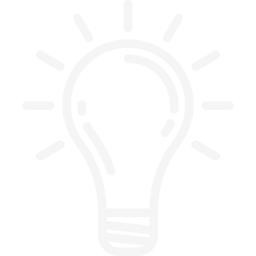 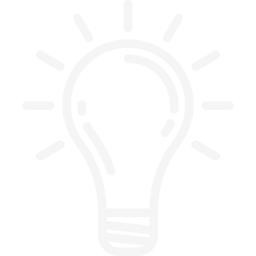 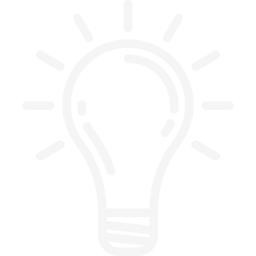 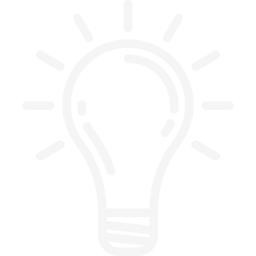 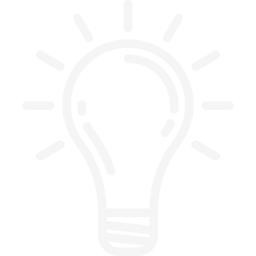 KRAĐA IDENTITETA, HAKOVANJE, VIRUSI
PORNOGRAFSKE I NASILNE SLIKE
MANE INTERNETA
ZAVISNOST I GUBLJENJE VREMENA
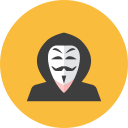 Virusi i crvi su opasni programi koji se šire putem e-pošte ili Internet stranica. Virusi mogu da oštete datoteke ili softver koji se nalaze na računaru. 
Crvi se šire brže od virusa, direktno sa jednog računara na drugi. Na primer, crv iz e-pošte može samog sebe poslati na svaku e-adresu iz adresara korisnika. Internet crvi traže računare koji su povezani sa Internetom i koji ne sadrže najnovije bezbjednosne ispravke. 
Trojanski konji, odnosno trojanci, jesu opasni programi napravljeni da izgledaju bezopasno, na primjer, kao igra. Međutim, kada se aktiviraju, mogu oštetiti datoteke a da korisnik toga nije ni svjestan.
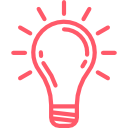 NASILJE, TROLOVI, LOVCI I ZLOČIN
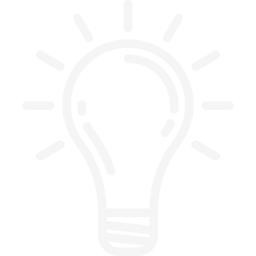 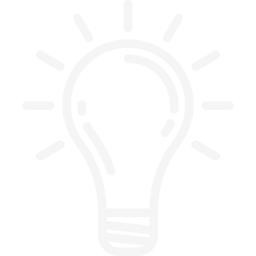 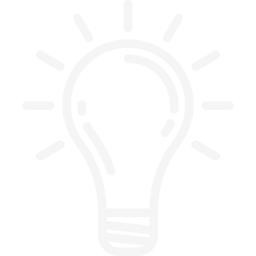 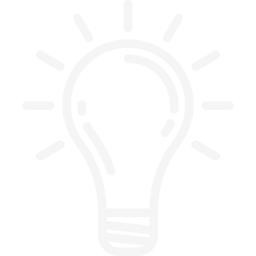 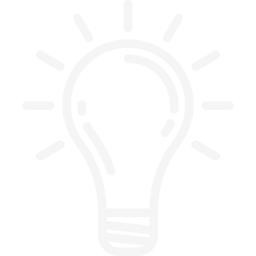 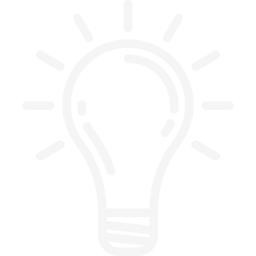 KRAĐA IDENTITETA, HAKOVANJE, VIRUSI
PORNOGRAFSKE I NASILNE SLIKE
MANE INTERNETA
ZAVISNOST I GUBLJENJE VREMENA
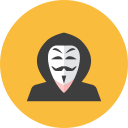 Hakeri i provalnici su termini koji se koriste za osobe koje neovlašćeno pristupaju sistemima podataka. Oni neovlašćeno pristupaju nezaštićenim računarima preko Interneta i kradu ili kopiraju datoteke koje zatim koriste za nezakonite aktivnosti. 
Najbolji način zaštite računara od neovlašćenog pristupa jeste korišćenje zaštitnog zida i ažuriranje operativnog sistema.
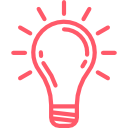 NASILJE, TROLOVI, LOVCI I ZLOČIN
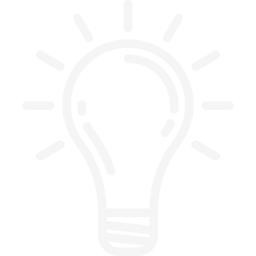 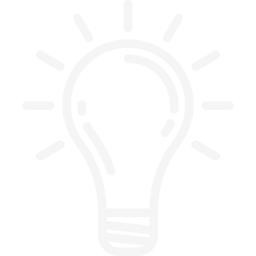 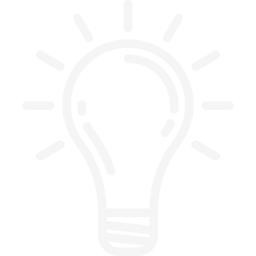 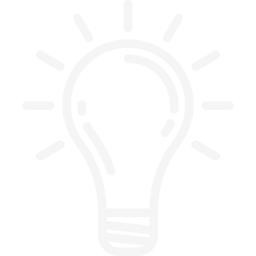 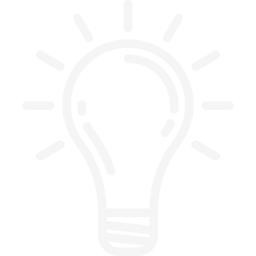 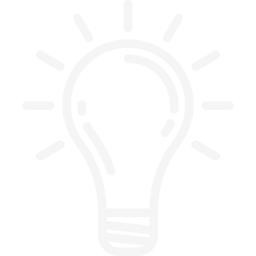 KRAĐA IDENTITETA, HAKOVANJE, VIRUSI
PORNOGRAFSKE I NASILNE SLIKE
MANE INTERNETA
ZAVISNOST I GUBLJENJE VREMENA
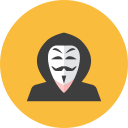 Neželjena pošta na Internetu 

Velika količina e-pošte koju ne želite da primite naziva se neželjena ili bezvredna pošta. Ona preopterećuje sisteme e-pošte i može da blokira poštanske sandučiće. Pošiljaoci neželjene e-pošte ponekad koriste crve. 
Pet pravila o korišćenju e-pošte: 
Nikada nemojte otvarati sumnjive poruke ili priloge e-pošte od osoba koje ne poznajete. Umjesto toga, izbrišite ih direktno iz menija poruka. 
Nikada nemojte odgovarati na neželjenu poštu. 
Koristite filter za bezvrijednu poštu dobavljača Internet usluga ili programa, ako postoji. 
Koristite novu ili porodičnu e-adresu za Internet upite, forume na mreži i sl. 
Nikada nemojte prosljeđivati lančanu e-poruku. Izbrišite je.
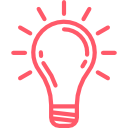 NASILJE, TROLOVI, LOVCI I ZLOČIN
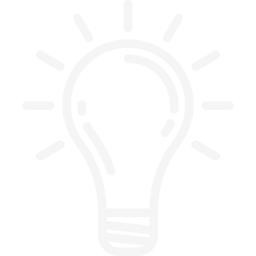 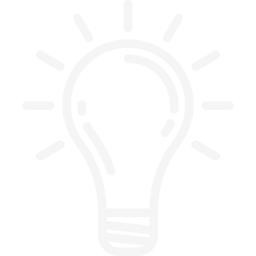 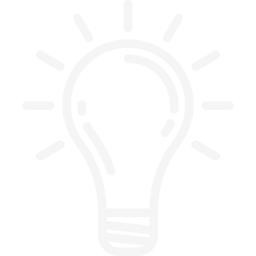 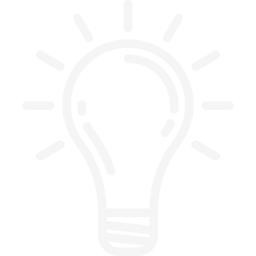 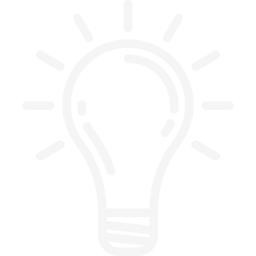 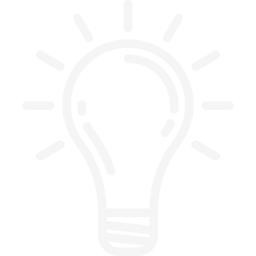 KRAĐA IDENTITETA, HAKOVANJE, VIRUSI
PORNOGRAFSKE I NASILNE SLIKE
MANE INTERNETA
ZAVISNOST I GUBLJENJE VREMENA
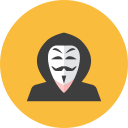 Zatvorite sumnjive iskačuće prozore (Pop-up window). Iskačući prozori su mali prozori sa porukom koja vas podstiče da kliknete na prozor. Ako se takav prozor pojavi na vašem ekranu, najbezbjednije ga je zatvoriti klikom na znak „X“ koji se obično nalazi u gornjem desnom uglu. Nikada ne znate šta će program uraditi, čak i ako kliknete na dugme „Ne“. 
Ne dozvolite da vas prevare. Skrivanje identiteta na Internetu je jednostavno. Preporučujemo da provjerite identitet osobe sa kojom komunicirate (na primer, u diskusionim grupama). Nikada ne bi trebalo da otkrijete svoje lične podatke preko Interneta, osim ako se ne radi o osobama koje poznajete i kojima verujete. Ukoliko se od vas zatraži da dostavite lične podatke Web lokaciji, uvijek provjerite „uslove korišćenja“ ili „smjernice za privatnost“ lokacije da biste se uvjerili da je administrator Web lokacije objasnio za šta će se informacije koristiti i da li će biti proslijeđene drugim osobama. 
Razgovarajte o korišćenju Interneta. Veliki dio materijala dostupnog na Internetu nije odgovarajući za maloljetnike. Razgovarajte o surfovanju i bezbjednom korišćenju Interneta sa svojim učenicima.
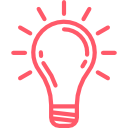 NASILJE, TROLOVI, LOVCI I ZLOČIN
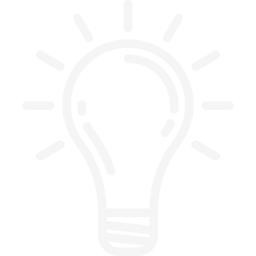 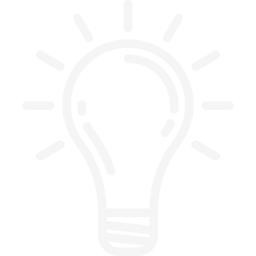 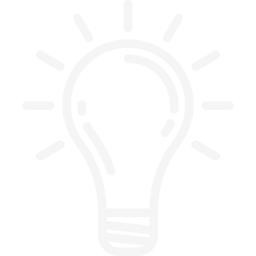 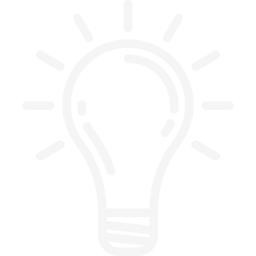 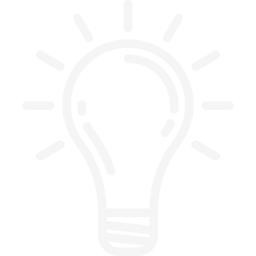 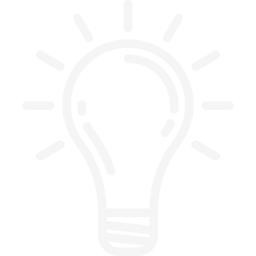 KRAĐA IDENTITETA, HAKOVANJE, VIRUSI
PORNOGRAFSKE I NASILNE SLIKE
MANE INTERNETA
ZAVISNOST I GUBLJENJE VREMENA
Koliko vjerujete informacijama na internetu?
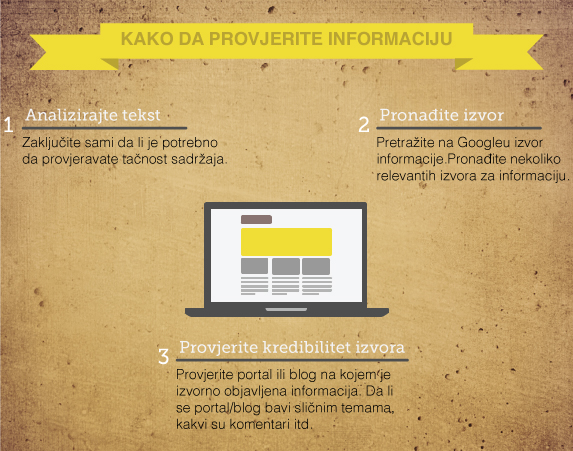 Na internetu se u minutu kreira više sadržaja nego što pojedinac može da pogleda do kraja života. Moramo biti svjesni da u moru sadržaja koji se pojavljuje na internetu uvijek ima netačnih informacija. Ukoliko takve informacije ne filtrirate mogu da vam daju pogrešno mišljenje na određenu temu.
Mane interneta
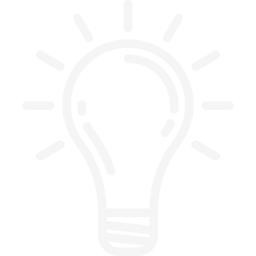 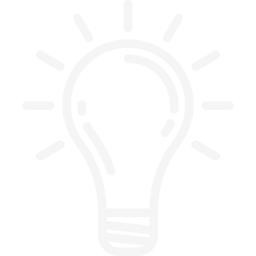 Prednosti interneta
Koliko vjerujete informacijama na internetu?
CITATI

Citati koji su prilijepljeni raznim slavnim ličnostima su nešto što me često nasmije na internetu. Od Facebook do Instagrama citati su jedan od najpopularnijih oblika sadržaja. Nažalost često se citati vežu za osobe koje ih nisu rekle ili napisale. U razgovorima se ponekad citiramo istorijske ličnosti kako bi argumentovali svoj stav, međutim često sam svjedok da se pozivamo na citate koje nikad nisu izgovorile određene istorijiske ličnosti.
SATIRIČNI PORTALI

Pojavom raznih domaćih i stranih satiričnih portala, mnogi ozbiljni portali su prenijeli nekoliko nebuloznih informacija kao istinite. Nažalost većina ljudi koji su pročitali sadržaj nisu znali da je riječ o tekstovima koji imaju za cilja da nasmiju i zabave čitaoca. Slični tekstovi su obično popularni, a ponekad postanu vrlo viralni. Uvijek provjerite portal sa kojeg čitate vijest, ukoliko to nije za vas svakodnevni izvor informacija kojem vjerujete.
SENZACIONALNI TECH BLOGERI

Blogeri koji pišu o tehnološkoj industriji često su izvor netačnih i nepotpunih informacija. Uoči objava novih proizvoda velikih tehnoloških kompanija počinju utrkivanja između blogera, koji će prvi da objavi prototip proizvoda ili opiše novu funkcionalnost. Informacije koje plasiraju su često netačne i samo nagađanja da bi se privukao čitalac. Prilikom čitanja ovih blogova uvijek provjerite nekoliko vama relevantnih izvora, prije nego li sugerišete prijateljima na društvenim mrežama da pročitaju tekst.
Mane interneta
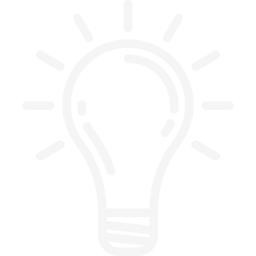 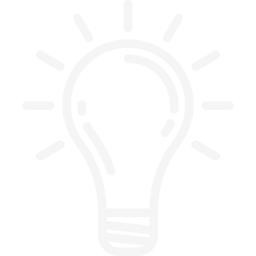 Prednosti interneta
Kako da provjerite da li je informacija lažna ?
Kada primijetite da se neka informacija vrlo brzo širi internetom uvijek provjerite nekoliko izvora. Ali prije svega sami analizirajte tekst. Na osnovu čitanja shvatićete da li se radi o nekim informacijama koje zahtijevaju da ih dva puta provjerite.
Pretragom na Google-u možete doći do više objava vezanih za neku temu. Uvijek treba voditi računa o izvoru koji je objavio informaciju. Ozbiljan mediji nikada neće objaviti informaciju, koju nije provjerio kroz nekoliko izvora. Pronađite informacije kod nekoliko relevantnih izvora, pa zatim provjerite originalni izvor.
Mane interneta
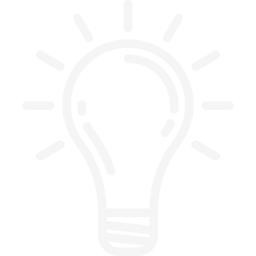 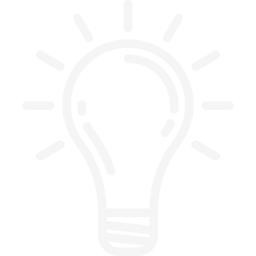 Prednosti interneta
KREDIBILITET JE BITAN!

Kredibilitet se teško stiče, a preko noći gubi. Ozbiljan bloger ili portal neće objaviti bilo kakvu vijest tek tako… Mnogo bitnije od privlačenja čitalaca je da vam isti vjeruju! Oni koji se vraćaju na blog i dijele sadržaj daju potreban kredibilitet da bloger ili novinar nekog portala nastavi da piše.
BEZBJEDNOST NA INTERNETU
Održavajte operativni sistem ažurnim 
Koristite antivirusni program 
Koristite zaštitni zid 
Pravite rezervne kopije važnih datoteka 
Budite pažljivi prilikom preuzimanja sadržaja
Korišćenje Interneta je bezbjedno sve dok imate na umu tri osnovne stvari:
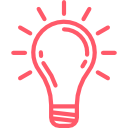 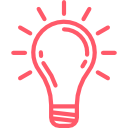 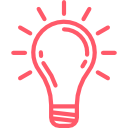 ZAŠTITITE SVOJ RAČUNAR
Budite obazrivi prilikom saopštavanja ličnih podataka 
Imajte na umu sa kim razgovarate  
Imajte na umu da na mreži nije sve pouzdano i da nisu svi iskreni
BEZBJEDNOST INTERNETA
ZAŠTITITE SE NA MREŽI
Morate se pridržavati zakona, čak i na Internetu  
Vodite računa o drugima i o sebi kada ste na mreži
POŠTUJTE PRAVILA
PONAŠANJE NA INTERNETU
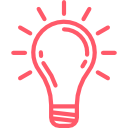 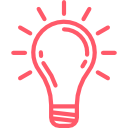 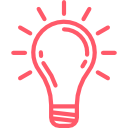 ZAKONI SE PRIMJENJUJU I NA INTERNETU
BEZBJEDNOST INTERNETA
AUTORSKA PRAVA
OSNOVNI PODACI O BEZBJEDNOSTI INFORMACIJA
ZAKONI SE PRIMJENJUJU I NA INTERNETU
Šta je dozvoljeno a šta nije na Internetu? Internet je javno mjesto. Kada ste na mreži, morate se pridržavati osnovnih pravila – recimo, kao kada se pridržavate saobraćajnih propisa prilikom vožnje. 

Zakoni se primjenjuju i na Internet Iako je većina zakona donijeta prije pojave Interneta, pravna regulativa se odnosi i na Internet. Sve što je nezakonito van mreže, nezakonito je i na mreži.  

Internet pruža jedinstvene mogućnosti slobodne komunikacije, ali sa sobom nosi i odgovornost. Na primer, uvijek ste odgovorni za sadržaj i zakonitost svoje Web lokacije, kao i za materijal objavljen na njoj.
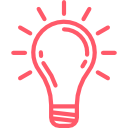 BEZBJEDNOST INTERNETA
AUTORSKA PRAVA
Autorska prava štite način na koji primjenjujete ideju, ali ne i samu ideju. Korišćenje materijala zaštićenog autorskim pravima za ličnu upotrebu je najčešće dozvoljeno, ali vam nije dozvoljeno da predstavite taj materijal kao svoj. Na primjer, ako koristite materijal za svoju prezentaciju, morate navesti izvor materijala. 
Prosljeđivanje neovlašćenog materijala (npr. nezakonitih kopija filmova ili muzičkih datoteka dostupnih na peer-to-peer mreža) je nezakonito. 
Kopiranje softvera ili baza podataka koji zahtijevaju licencu nije dozvoljeno, čak ni za ličnu upotrebu. Neovlašćeno korišćenje materijala može dovesti do zahtjeva za odštetu ili drugih zakonskih posljedica.
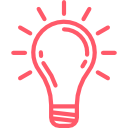 BEZBJEDNOST INTERNETA
OSNOVNI PODACI O BEZBJEDNOSTI INFORMACIJA
Zapamtite 
Kada jednom postavite informacije na Internet, izgubili ste kontrolu nad njima i možda nikada nećete moći da izbrišete svaku kopiju tih informacija. 

Provjerite 
Uvijek se uvjerite da znate kome dajete svoje informacije da biste znali za šta će se koristiti. 

Razmislite 
Da li je pametno postavljati lične podatke na Web lokaciju ako ne znate za šta će se koristiti? 
Napomena 
Imena đaka, njihove fotografije i drugi lični podaci iz školske evidencije mogu biti objavljeni samo na Web lokaciji škole uz odobrenje đaka i njihovih roditelja.
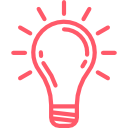 BEZBJEDNOST INTERNETA
HVALA NA PAŽNJI !